স্বাগতম
শিক্ষক পরিচিতি
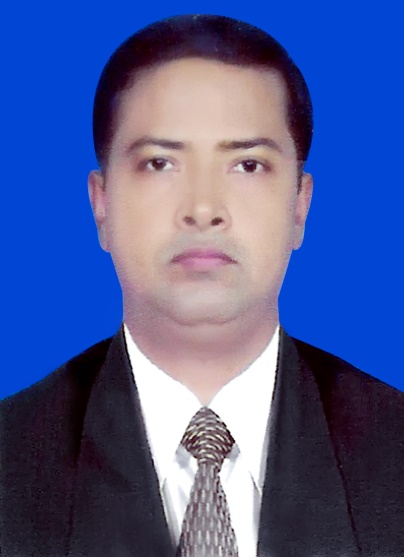 সুদেব চন্দ্র পাল
সহকারী শিক্ষক (গণিত) 
টরকী বন্দর ভিক্টোরী মাধ্যমিক বিদ্যালয় 
টরকী বন্দর, গৌরনদী, বরিশাল ।
মোবাঃ ০১৭২৭-২৮৯৬০৪ 
EMAIL: sudevpaul1987@gmail.com
পাঠ পরিচিতি
শ্রেণিঃ নবম 
বিষয়ঃ উচ্চতর গণিত 
অধ্যায়ঃ ৫ (লেখচিত্রের সাহায্যে দ্বিঘাত    
                      সমীকরণের সমাধান)   
সময়ঃ ৫০ মিনিট
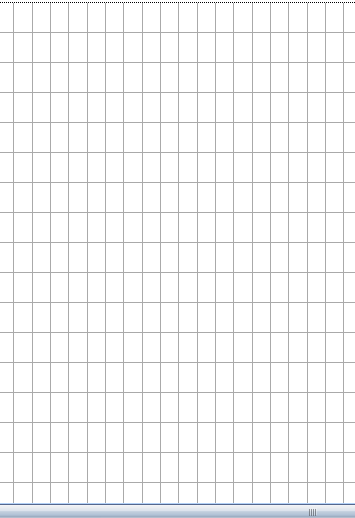 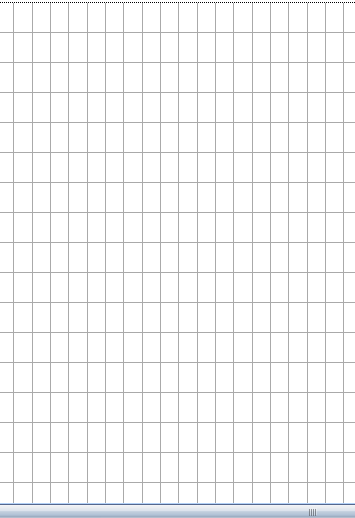 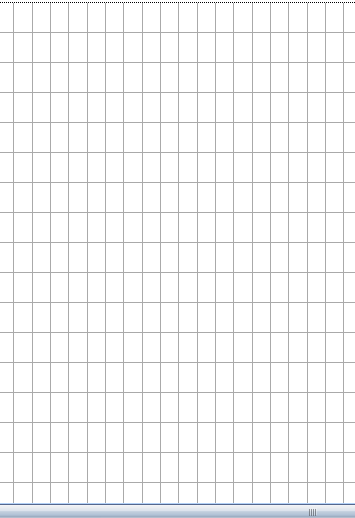 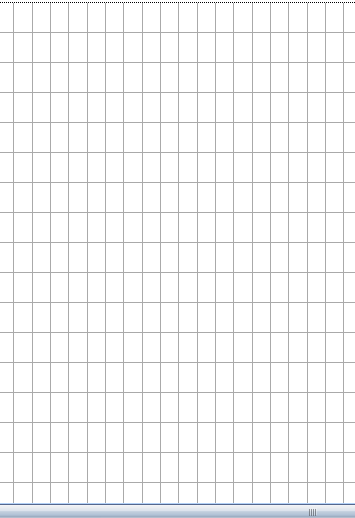 দুই চলক বিশিষ্ট একঘাত সমীকরনের লেখচিত্র।
গ্রাফ  বা ছক কাগজ
দ্বিঘাত সমীকরণের লেখচিত্র
দ্বিঘাত সমীকরণের লেখচিত্র
আজ আমরা লেখচিত্রের সাহায্যে দ্বিঘাত সমীকরণের সমাধান নির্ণয় করব।
এই পাঠ শেষে শিক্ষার্থীরা
ছক কাগজে x অক্ষ ও y নির্ধারণ করে মূলবিন্দু নির্ণয় করতে পারবে । 
   সমীকরণ হতে x এর কয়েকটি ভিন্ন ভিন্ন মানের জন্য y এর কয়েকটি ভিন্ন ভিন্ন মান নির্ণয় করে কয়েকটি বিন্দুর স্থানাংক নির্ণয় করতে পারবে। 
   বিন্দুগুলো ছক কাগজে স্থাপন করতে পারবে।
   বিন্দুগুলো যোগ করে লেখচিত্র অংকন করতে পারবে।
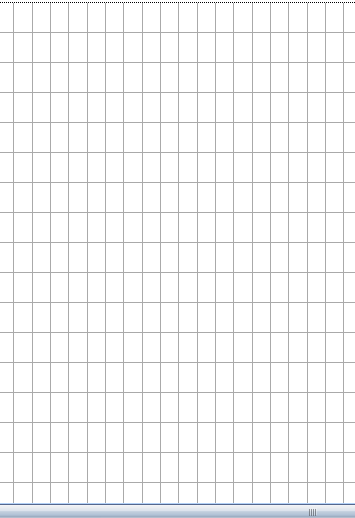 O
এখানে         কে x
অক্ষ         কে y অক্ষ এবং তাদের ছেদ বিন্দু O কে মূলবিন্দু বলা হয়।
একক কাজ
একটি ছক কাগজে X অক্ষ ও Y অক্ষ অংকন করে মূলবিন্দু চিহ্নিত করে দেখাও।
তাহলে    এর যে
মনে করি,
সকল মানের জন্য           হবে অর্থাৎ লেখচিত্রটি x  অক্ষকে ছেদ করবে, x এর ঐ সকল মানই  
                                  সমীকরণটির সমাধান।
এখন আমরা লেখচিত্রের সাহায্যে   
সমাধান করি।
সমাধানঃ প্রদত্ত সমীকরণ
মনে করি
এখন    এর কয়েকটি মানের জন্য    এর মান নির্ণয় করে (2) এর কয়েকটি বিন্দুর স্থানাংক নির্ণয় করি।
x
0
1
2
2.5
3
4
সারণীতে স্থাপিত বিন্দুগুলো  x ও y অক্ষ বরাবর প্রতি 
২ ঘর = ১ একক ধরে  ছক কাগজে স্থাপন করিলাম।
5
-2
y
-2
0
4
0
-2.25
4
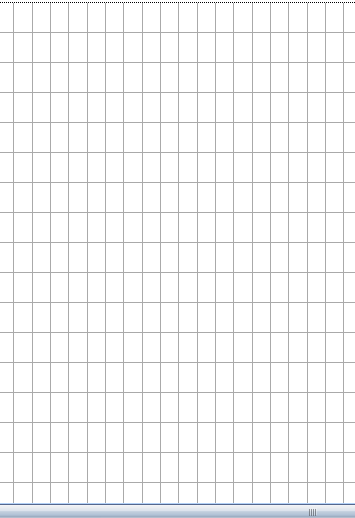 (5,4)
(0,4)
(1,0)
(4,0)
x
4
5
1
2.5
3
0
2
(-2,2)
(3,-2)
y
4
0
-2
-2
0
4
-2.25
(2.5,-2.25)
স্থাপিত বিন্দুগুলো দিয়ে রেখা টানলে যে বক্ররেখা পাওয়া যায় উহাই প্রদত্ত সমীকরণের লেখচিত্র।
দেখা যায় লেখচিত্রটি  x অক্ষকে (1,0) ও (4,0) বিন্দুতে ছেদ করেছে।  সুতরাং (1) নং এর সমাধান x=1,  x=4
বাড়ির কাজ
তোমার পাঠ্য বই এর অনুশীলনী ৫.৭ এর ৯ নং প্রশ্নের খ ও ঘ নং সমীকরণ দুইটি লেখচিত্রের সাহায্যে সমাধান করে নিয়ে আসবে।
ধন্যবাদ